ISLAND Hopping in 2024
Lot’s of water
Where oh where will it be?
Across the Atlantic to Tampere, Finland
Week of August 26, 2024 (final date TBD)
Co-hosted by University of Tampere TACCU
Modern conference center in the new NOKIA Arena
Details will be coming … stay tuned
Coordinated with other accessibility events 

Tervetuloa Suomeen!
(Welcome to Finland!)
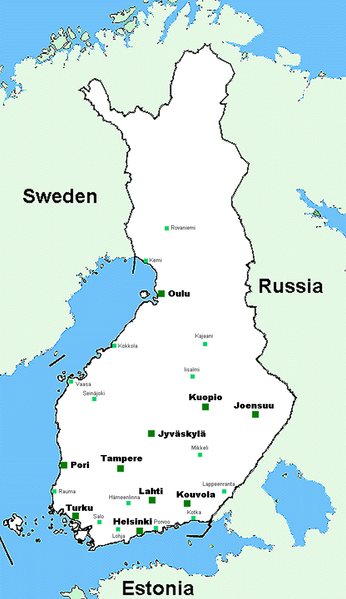 ISLAND 2024
Inclusion in Science Learning, a New Direction, conference 
on disability and STEM
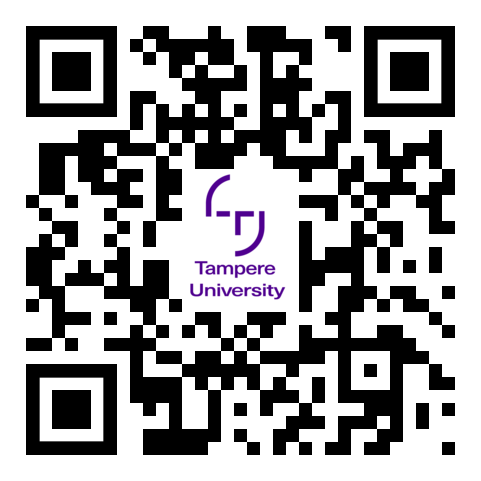 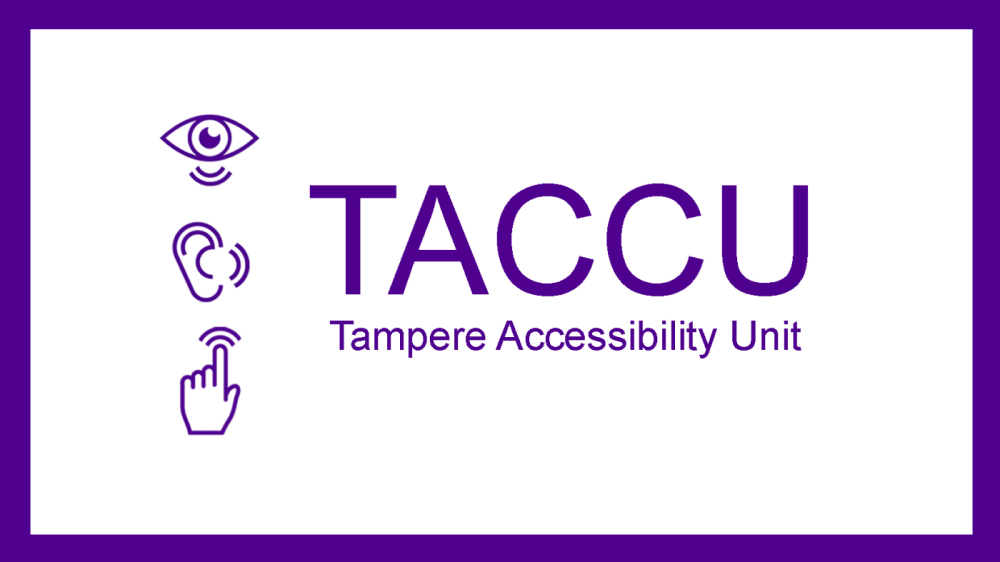 Making accessibility the new norm